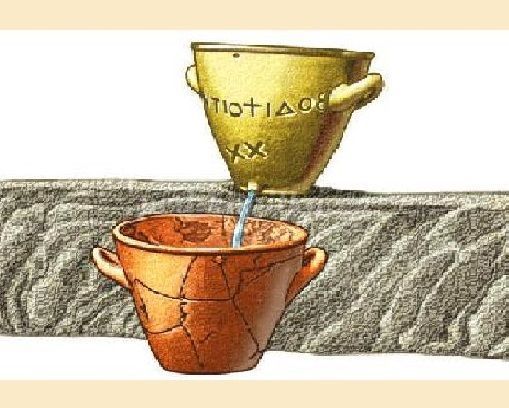 «Как появились часы?»
Вероника Д, Матвей О, Рома Б, Никита К.Валерия Владимировна ,мама Ромы©Оглоблина Светлана Валерьевна, воспитатель
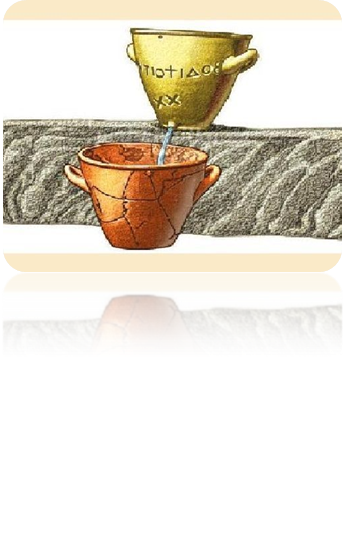 Цель:
Я хочу узнать, какие существовали  первые часы в мире
Я думаю, что
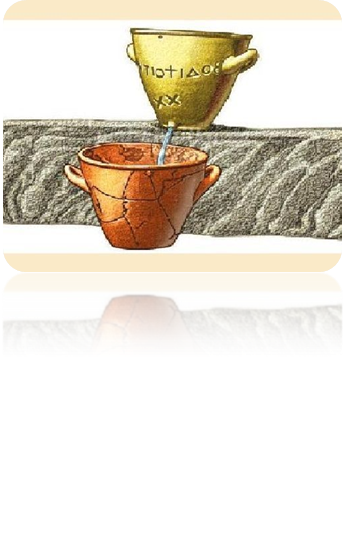 Самые первые часы были водные
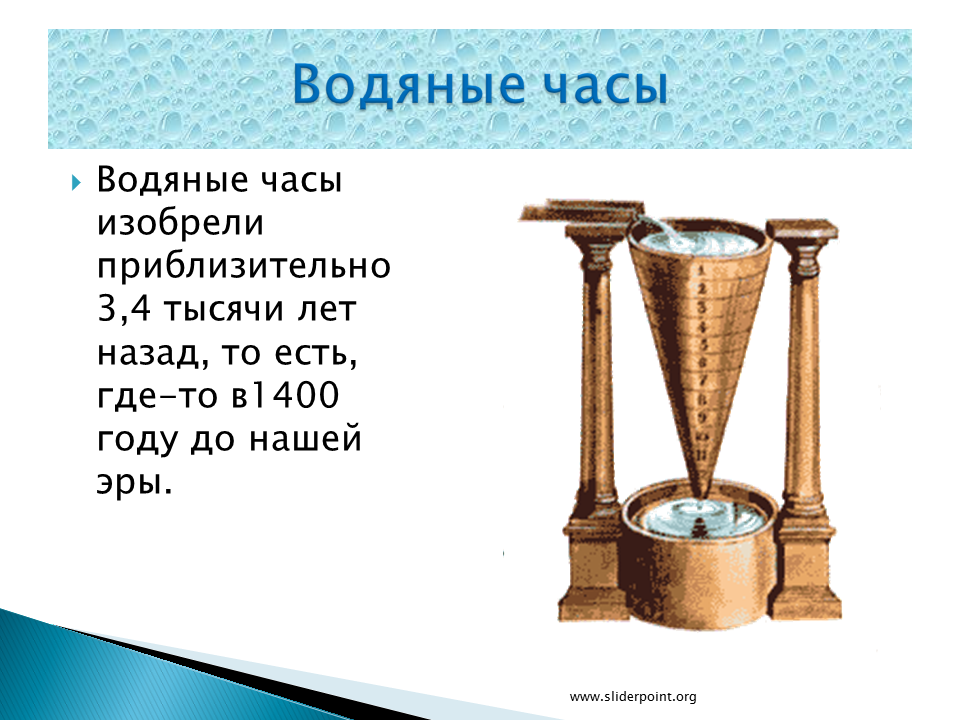 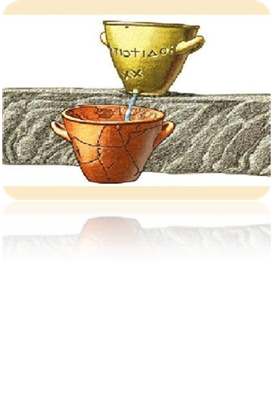 Мои действия
Попросить маму помочь найти нужную информацию в энциклопедии.
Сходить с бабушкой в библиотеку.
Попросить старшую сестру помочь найти сведения в интернете о самых первых часах
В энциклопедии мы прочитали, что
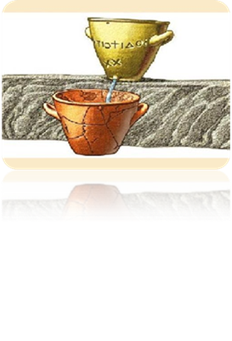 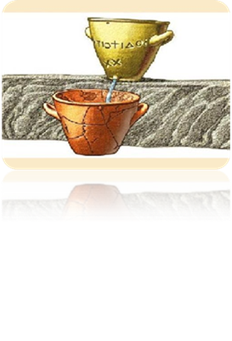 На протяжении тысячелетий люди придумывали разные приспособления для измерения и слежения за временем.
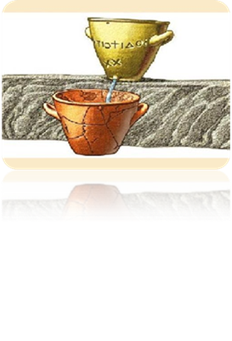 Из книг и журналов в библиотеке мы узнали:
Первые понятия для измерения времени (сутки, утро, день, полдень, вечер, ночь) древним людям подсказала смена времени года, смена дня и ночи, перемещение Солнца и Луны по небу.
Древние люди наблюдают за сменой дня и ночи
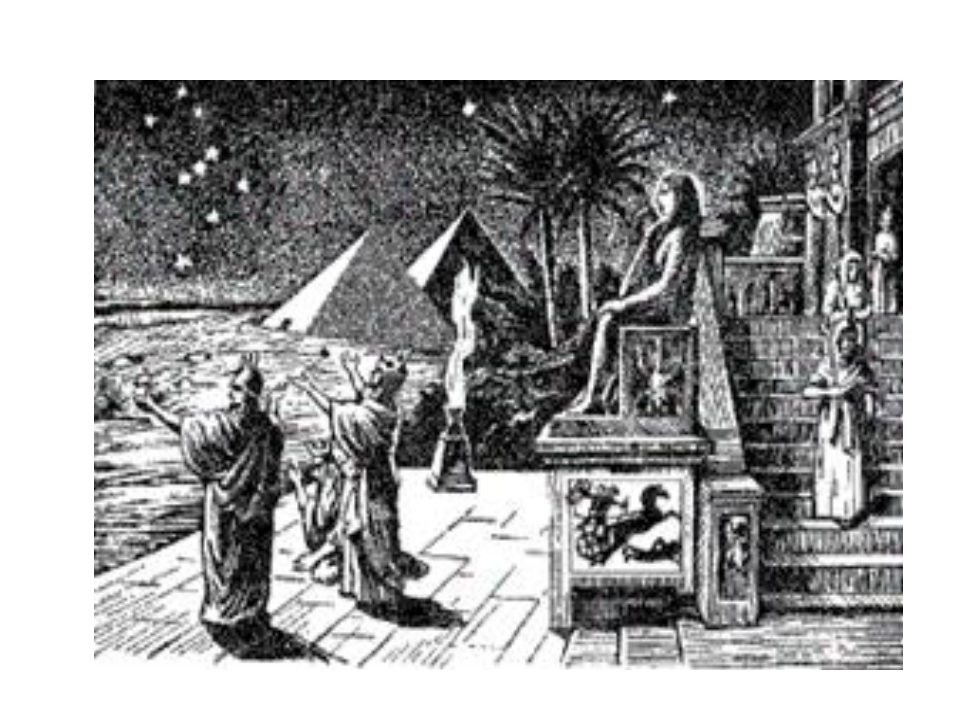 Со старшей сестрой долго искали в интернете информацию. Мы узнали:
Время шло. Способы измерения времени постепенно изменялись. Самыми простыми приспособлениями для отсчета времени были ремешок с узелками и дощечка с зарубками. Каждый день, делая зарубку, человек мог подсчитать количество прошедших дней или развязывая каждый день по узелку.
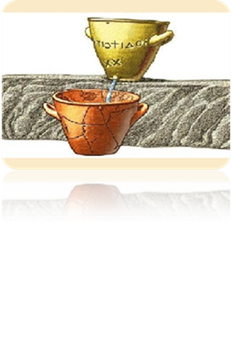 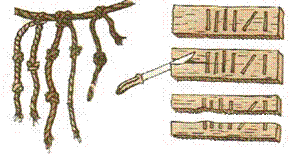 Дощечка с зарубками
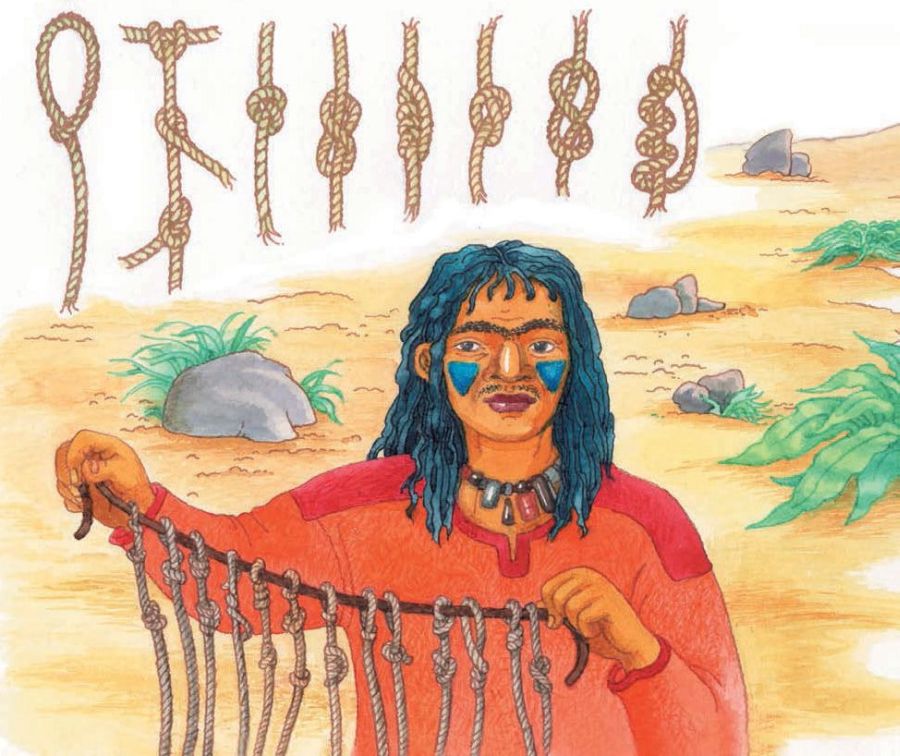 Ремешок с узелками
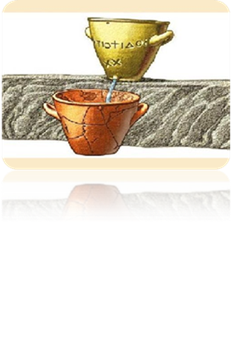 Теперь я знаю
Самыми  первыми приспособлениями для отсчета времени были не часы, а ремешок с узелками и дощечка с зарубками.
В исследовании нам помогли:
Хардман, Стил, Теймс: «Древний мир». Полная энциклопедия Издательство: Эксмо, 2016 г.
Серия: Атласы и энциклопедии
Жанр: Культура и искусство
Интернет ресурсы:https://www.google.ru/search?newwindow 
10 февраля 2018г